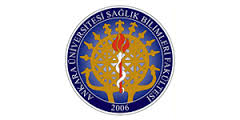 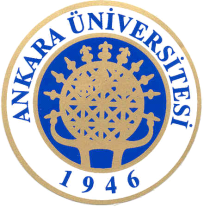 TEKNOLOJİNİN YARARLARI
Prof. Dr. Neriman ARAL
Sağlık Bilimleri Fakültesi
Çocuk Gelişimi Bölümü
Bu Derste Hedeflenen Kazanımlar
Teknolojin yararlarını listeler. 
Teknolojiyi çocukların eğitiminde kullanır. 
Çocuklara yönelik bilgisayar programlarının özelliklerini tartışır. 
Çocuk eğitiminde kullanılan teknolojik araçları sıralar. 
Teknolojik araçların çocuğun üzerinde olan etkilerini yorumlar.
2
Prof. Dr. Neriman ARAL- Çocuk ve Bilim
Giriş
Teknoloji toplum yaşamını şekillendirmekte ve yaşamı hızla değiştirmektedir. Değişim hızı toplumdan topluma göre değişebilmektedir. Bu değişim hızı, toplumları olumlu ve/ya olumsuz olarak etkileyebilmektedir. Bu etki toplumun en küçük bireyleri olan çocuklar için büyük önem taşımaktadır.
Prof. Dr. Neriman ARAL- Çocuk ve Bilim
3
Giriş
Yirmi birinci yüzyıl çocuklarını Pedro (2006) “yeni bin yılın öğrencileri”, Prensky (2001) ise “dijital yerliler” (akt. Şahin, 2009) olarak tanımlamıştır.
Prof. Dr. Neriman ARAL- Çocuk ve Bilim
4
Yeni Bin Yılın Öğrencileri Kavramı
Yeni bin yılın öğrencileri “dijital araçların dilini keşfederek, yaparak, yaşayarak öğrenen, çoklu işlemler yapabilen, dikkat süreleri kısa, zihinleri sürekli konudan konuya atlayan, iletişimde ve ilişkilerde sabırsız, anında dönüt isteyen, oyun merkezli yaşayan ve oyun merkezli öğrenen, fantezi dünyası gelişmiş, dijital olarak sosyal çevresi gelişmiş, fiziksel olarak çoğunlukla yalnız, grafik öğelerini metin öğelere tercih eden, dijital araçları kağıda basılı araçlara tercih eden, eğitimden beklentileri yüksek” olarak betimlenmektedir.
Prof. Dr. Neriman ARAL- Çocuk ve Bilim
5
Dijital Yerli Kavramı
Dijital yerli ise “doğduğu andan itibaren etrafında dijital bir dünya bulan ve onunla büyüyen çocuklar” olarak tanımlanmaktadır (akt. Şahin, 2009).
6
Prof. Dr. Neriman ARAL- Çocuk ve Bilim
Dijital Yerli Kavramı
Gibson ve arkadaşları (2008) dijital yerlilerin 1987 yılında doğmuş olduklarını ve 80’li yılların sonunda doğan dijital yerlilerinin özelliklerinin sesli e-postayı bilen ve oyun konsollarıyla oynarken uyuyakalanlar olduğunu ifade etmektedir (akt. Kurt vd., 2013).
Prof. Dr. Neriman ARAL- Çocuk ve Bilim
7
Dijital Göçmen Kavramı
Prensky (2003) ise 1980 öncesinde doğmuş, dijital dünyada doğmamış, sanal dünyaya aşina olmayan ve hayatlarının belli dönemlerinde teknolojik aletleri kullanarak sanal dünyaya uyum sağlamaya çalışan bireylerin ise “dijital göçmenler” olarak adlandırıldıklarını belirtmektedir (akt. Eşgi, 2013).
8
Prof. Dr. Neriman ARAL- Çocuk ve Bilim
Teknoloji Kullanımı
Günümüzdeki çocukların oyunlarının, oyundaki arkadaşlıklarının ve oyun materyallerinin geçmişe göre değişikliğe uğradığı görülmektedir (Tuğrul vd., 2014). Bu değişiklikte “dijital yerli” veya “yeni bin yılın öğrencileri” olarak tanımlanan günümüz çocuklarının teknoloji ile doğması etken olabilmektedir.
Prof. Dr. Neriman ARAL- Çocuk ve Bilim
9
Teknolojinin Yararları
Gündelik yaşantının her alanında teknolojik aletler; eğitim, eğlence ve iletişim amaçlı, ev işlerinde, kişisel bakımda, sağlık ve ulaşım gibi alanlarda yaygın olarak kullanılmaktadır. Teknolojik aletlerin kullanımı bir takım kolaylıklar sağlamaktadır.
10
Prof. Dr. Neriman ARAL- Çocuk ve Bilim
Teknolojinin Kullanımı
Türkiye İstatistik Kurumu’nun (TÜİK) yaptığı araştırmaya göre 2015 yılı Nisan ayı itibariyle Türkiye’deki hanelerin % 96,8’inde cep telefonu veya akıllı telefon, % 25,2’sinde masaüstü bilgisayar, % 43,2’sinde dizüstü bilgisayar ve % 20,9’unda internete bağlanabilen televizyon bulunmaktadır.
11
Prof. Dr. Neriman ARAL- Çocuk ve Bilim
İnternet Kullanım Amaçları
Bireylerin internet kullanım amaçları, internet kullanan bireylerin % 80,9’u sosyal medya üzerinde profil oluşturma, mesaj gönderme, fotoğraf vb. içerik paylaşma; % 70,2’si çevrimiçi haber, gazete ya da dergi okuma, %66,3’ü sağlıkla ilgili bilgi arama, % 62,1’i kendi oluşturduğu metin, görüntü, fotoğraf, video, müzik vb. içerikleri herhangi bir web sitesine yükleme, %59,4’ü ise mal ve hizmetler hakkında bilgi aramadır.
Prof. Dr. Neriman ARAL- Çocuk ve Bilim
12
Teknolojinin Kulanım Alanları
Teknoloji çocuklar tarafından iletişim, araştırma, eğitim, ulaşım, alışveriş, oyun, eğlence gibi alanlarda kullanılmaktadır.
13
Prof. Dr. Neriman ARAL- Çocuk ve Bilim
Teknolojinin Kulanım Alanları
Ayrıca teknolojik araçlar aracılığıyla; sanal müze turunun oluşturulması, kelimelerin öğretilmesi, dijital fotoğraf makinasının kullanımının öğretilmesi, dijital öykü oluşturma ve boyamalar ile ilgili beyin fırtınasının yapılması, örnek sınıf içi veya dışı etkinliklerden bazılarıdır (Gülbahar vd., 2010).
14
Prof. Dr. Neriman ARAL- Çocuk ve Bilim
Teknolojinin Kulanım Alanları
Hikayeler hayatın her noktasında geçmişten günümüze değin en sık kullanılagelen eğitim yöntemlerinden birisi olmuştur. İlk hikayeler mağara duvarlarına işlenmiş, asırlar sonra matbaanın icadıyla kitap sayfalarına basılmaya başlanmıştır.
15
Prof. Dr. Neriman ARAL- Çocuk ve Bilim
Teknolojinin Kulanım Alanları
Bugün ise dijital hikaye anlatımı, dijital ve elektronik alandaki gelişmeler sonucunda yeni bir olgu olarak ortaya çıkmış ve hikaye anlatma ve dinleme geleneği, teknolojinin birlikteliğiyle yeni bir anlam kazanmıştır (Turgut ve Kışla, 2015).
16
Prof. Dr. Neriman ARAL- Çocuk ve Bilim
Teknolojinin Kulanım Alanları
Enformasyon veya bilgi çağı olarak da adlandırılan teknolojiler üzerine kurulu yeni toplum düzeni çerçevesinde, özellikle öğretim ortamlarında teknolojinin kullanılmasında öğrencilerin aktif katılımını sağlayan dijital (sanal elektronik ortam) öyküleme yaklaşımı yeni bir bakış açısı olarak batı kültüründe daha yaygın olarak kullanılmaktadır (Tunç ve Karadağ, 2013). Dijital öyküleme yaklaşımı öğrencilerin görsel, işitsel ve görsel-işitsel çoklu ortam olanaklarını ve ortamlarını kullanarak oluşturdukları kısa hikâyelerdir (Meadows, 2003).
17
Prof. Dr. Neriman ARAL- Çocuk ve Bilim
Teknolojinin Kulanım Alanları
Bu yaklaşımın teknoloji ilebirlikte kullanılmasının, problemleri tanımlama, bilgiyi yapılandırma, sorunlara uygun çözümler üretmeyi içeren yüksek düzey düşünme gibi yetenekleri geliştirmeye yardımcı olacağı düşünülmektedir. Ayrıca bu yaklaşım, içinde bulunduğumuz çağın beklentileri doğrultusunda bir eğitim-öğretim modeli olabilecek özelliklere sahiptir.
18
Prof. Dr. Neriman ARAL- Çocuk ve Bilim
Teknolojinin Kulanım Alanları
Aynı zamanda çağın ihtiyaç duyduğu bu sürece hakim olan niteliklerle donanmış, maruz kaldığı kodlanmış görsel-işitsel çıktıların çözümleyebilen, anlamlandırabilen ve yorumlayabilen, yaratıcı bireyleri yetiştirmede katkı sağlayacağı düşünülmektedir (Tunç ve Karadağ, 2013).
19
Prof. Dr. Neriman ARAL- Çocuk ve Bilim
Teknolojinin Kulanım Alanları
Hikâye anlatımı karmaşık tecrübeleri anlamlı hâle getirir. Özellikle somut işlem dönemindeki çocuklar için onlara bilgiyi aktarmanın basitleştirilmiş, anlamlı yollarının bulunması gerekmektedir. Eğitimde hikâye etkinlikleri, çocuğun ifade edici, sosyal ve alıcı dil gelişimini destekleyerek ve çocuğun kelime dağarcığını arttırmakta, çocuklara problem çözme, hayal güçlerini ortaya koyma, yaratıcılıklarını geliştirme, iç dünyalarındaki yaşantıları yansıtma olanağını sağlamaktadır (Zembat ve Zülfikar, 2006).
20
Prof. Dr. Neriman ARAL- Çocuk ve Bilim
KAYNAKLAR
EŞGİ N (2013). Dijital yerli çocukların ve dijital göçmen ebeveynlerinin internet bağımlılığına ilişkin algılarının karşılaştırılması. Hacettepe Üniversitesi Eğitim Fakültesi Dergisi 28 (3): 181-194.
GÜLBAHAR Y, KALELİOĞLU F, MADRAN O (2010). Sosyal ağların eğitim amaçlı kullanımı. XV. Türkiye’de İnternet Konferansı, 2-4.
KURT AA, GÜNÜÇ S, ERSOY M (2013). The current state of digitalization: Digital native, digital immigrant and digital settler. Eğitim Bilimleri Fakültesi Dergisi 46(1): 1-22.
MEADOWS D (2003). Digital storytelling: Research-based practice in new media. Visual Communication 2(2): 189–193.
ŞAHİN  MC (2009). Yeni binyılın öğrencileri'nin özellikleri. Anadolu University Journal of Social Sciences 9 (2): 155-172.
TUĞRUL B, ERTÜRK HG, ÖZEN Ş (2014). Oyunun üç kuşaktaki değişimi. International Journal of Social Science 27 (1): 1-16.
TUNÇ ÖA, KARADAĞ E (2013). Postmodernden oluşturmacılığa dijital öyküleme. Eğitim ve Öğretim Araştırmaları Dergisi 1: 310-315.
TURGUT G, KIŞLA T (2015). Bilgisayar destekli hikaye anlatımı yöntemi: Alanyazın araştırması. Turkish Online Journal of Qualitative Inquiry 6(2): 97-121.
TÜRKİYE İSTATİSTİK KURUMU (2015). Hanehalkı bilişim teknolojileri kullanım araştırması, 2015. http://www.tuik.gov.tr/PreHaberBultenleri.do?id=18660 Erişim tarihi: 07.05.2016
ZEMBAT R, ZÜLFİKAR S (2006). Okul öncesi öğretmenlerinin sohbet ve hikâye etkinliklerinde kullandıkları öğretim yöntemlerinin incelenmesi. Educational Sciences: Theory & Practice 6(2): 587-608.
Prof. Dr. Neriman ARAL- Çocuk ve Bilim
21